«Актуальные вызовы и целевые ориентиры развития
региональной системы научно-методического
сопровождения педагогических работников и
управленческих кадров Магаданской области»
Стратегическая сессия
19 июня 2023 г.
Заместитель директора ЦНППМ
Рось Ольга Дмитриевна
МОГАУДПО «Институт развития образования
и повышения квалификации 
педагогических кадров»
Центр непрерывного повышения профессионального мастерства педагогических работников (ЦНППМ) 

- координирует деятельность субъектов РС НМС в области непрерывного развития профессионального мастерства, в том числе в рамках дополнительного профессионального образования педагогических работников и управленческих кадров на основе диагностики профессиональных компетенций, в ходе разработки и сопровождения индивидуальных образовательных маршрутов непрерывного профессионального развития ПР и УК
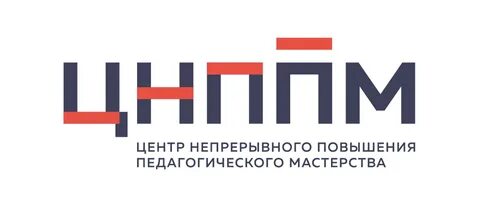 МОГАУДПО «Институт развития образования
и повышения квалификации 
педагогических кадров»
Индивидуальный образовательный маршрут
- комплекс мероприятий, включающий описание содержания, форм организации, технологий, темпа и общего времени освоения ПР и УК необходимых знаний, умений, практических навыков и опыта, основанный на персонифицированном подходе к организации дополнительного профессионального образования
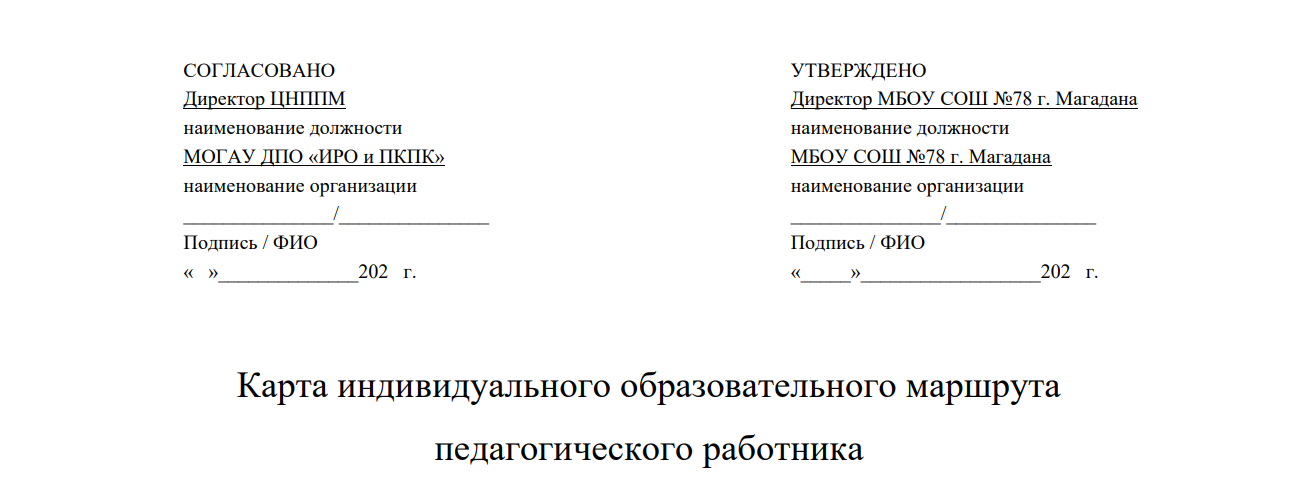 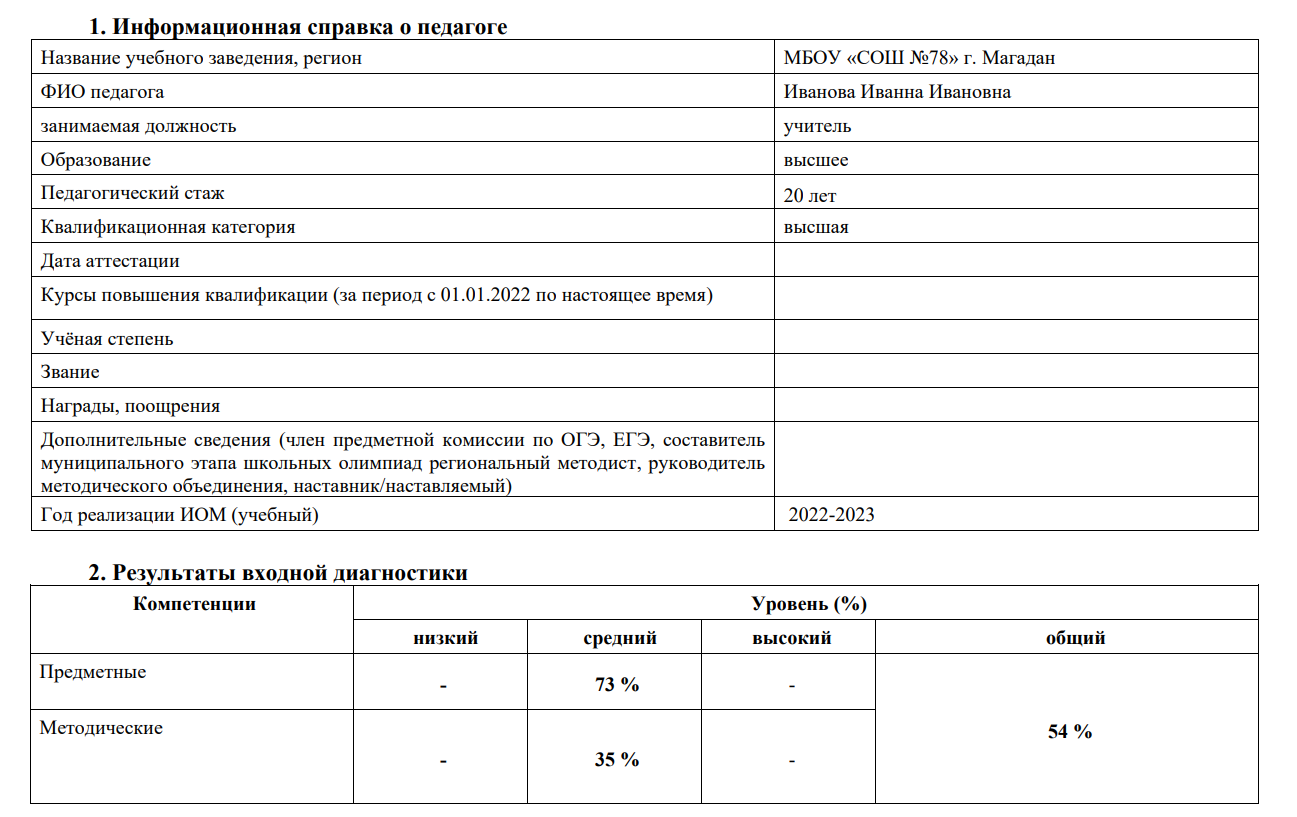 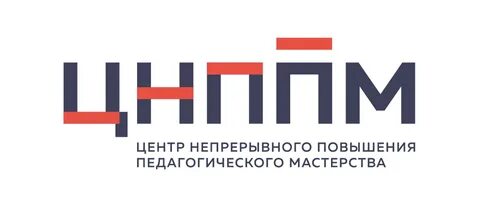 МОГАУДПО «Институт развития образования
и повышения квалификации 
педагогических кадров»
Показатели эффективности создания и развития РС НМС
за период 01.09.2021 – 31.12.2021
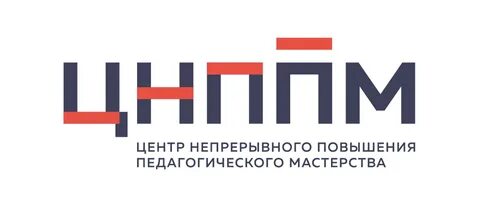 МОГАУДПО «Институт развития образования
и повышения квалификации 
педагогических кадров»
Показатели эффективности создания и развития РС НМС
за период 01.09.2021 – 31.12.2021
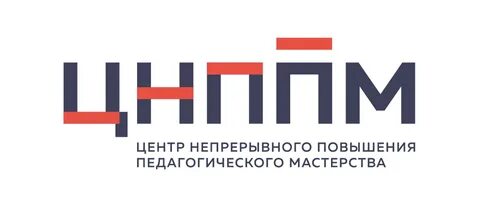 МОГАУДПО «Институт развития образования
и повышения квалификации 
педагогических кадров»
Показатели эффективности создания и развития РС НМС
за 2022 год
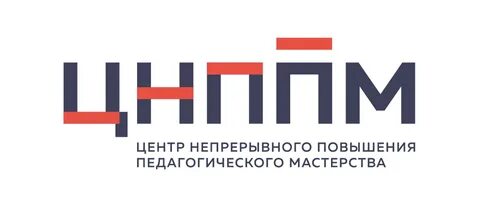 МОГАУДПО «Институт развития образования
и повышения квалификации 
педагогических кадров»
Показатели эффективности создания и развития РС НМС
за 2022 год
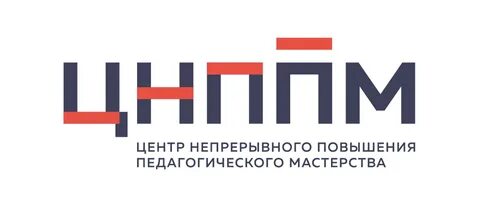 МОГАУДПО «Институт развития образования
и повышения квалификации 
педагогических кадров»
Показатели эффективности создания и развития РС НМС
за I полугодие 2023 года
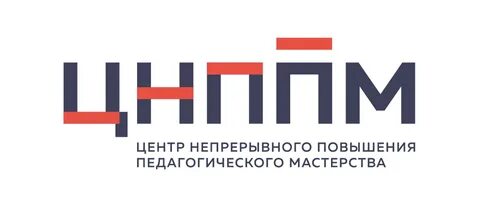 МОГАУДПО «Институт развития образования
и повышения квалификации 
педагогических кадров»
Показатели эффективности создания и развития РС НМС
за I полугодие 2023 года
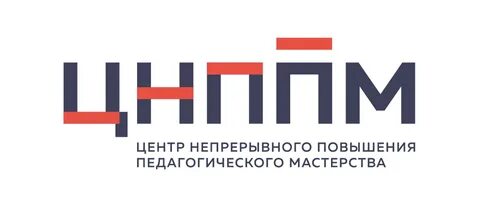 МОГАУДПО «Институт развития образования
и повышения квалификации 
педагогических кадров»
Основные направления взаимодействия субъектов
Управление системой научно-методического сопровождения педагогических работников и управленческих кадров
концепции, стратегии, комплексные планы ("дорожные карты") совместных мероприятий
соглашения (договоры) о совместной деятельности (партнерстве)
семинары-совещания, вебинары
мониторинговые исследования
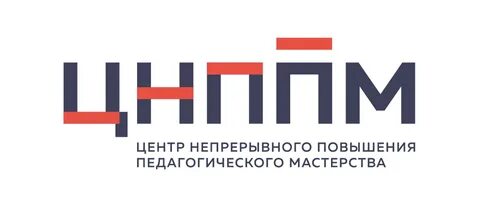 МОГАУДПО «Институт развития образования
и повышения квалификации 
педагогических кадров»
Основные направления взаимодействия субъектов
Непрерывное повышение профессионального мастерства педагогических работников и управленческих кадров
программы ДПО из Федерального реестра
программы ДПО, реализуемые в сетевой форме
программы ДПО, реализуемые по каскадной модели повышения квалификации
иные мероприятия (в том числе в формате "горизонтального обучения") в рамках индивидуальных образовательных маршрутов ПР и УК
процедуры диагностики предметных, методических, психолого-педагогических, коммуникативных и IT-компетенций ПР и УК
единый федеральный портал ДПО
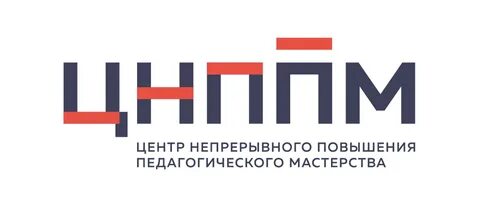 МОГАУДПО «Институт развития образования
и повышения квалификации 
педагогических кадров»
Основные направления взаимодействия субъектов
Процедуры диагностики компетенций ПР и УК
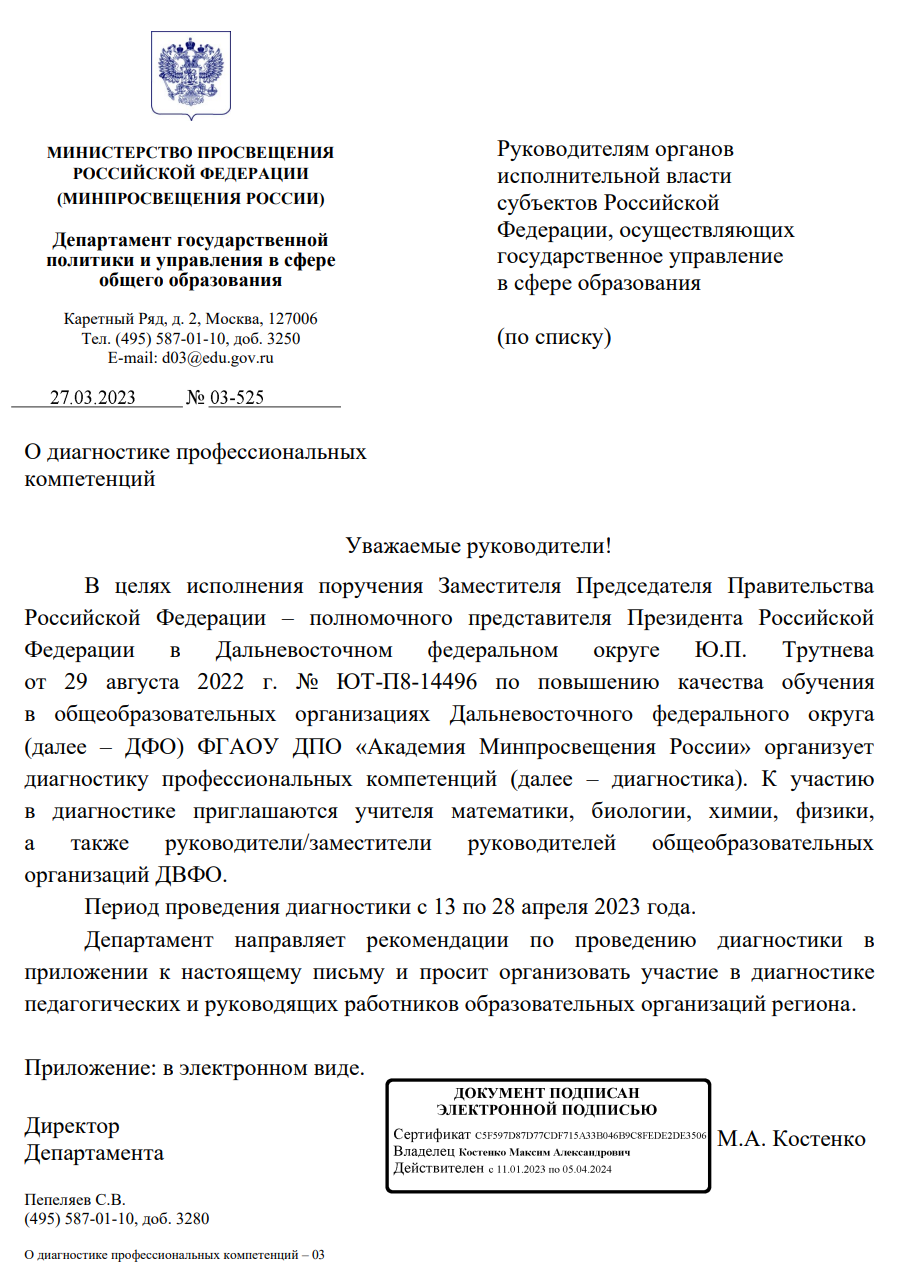 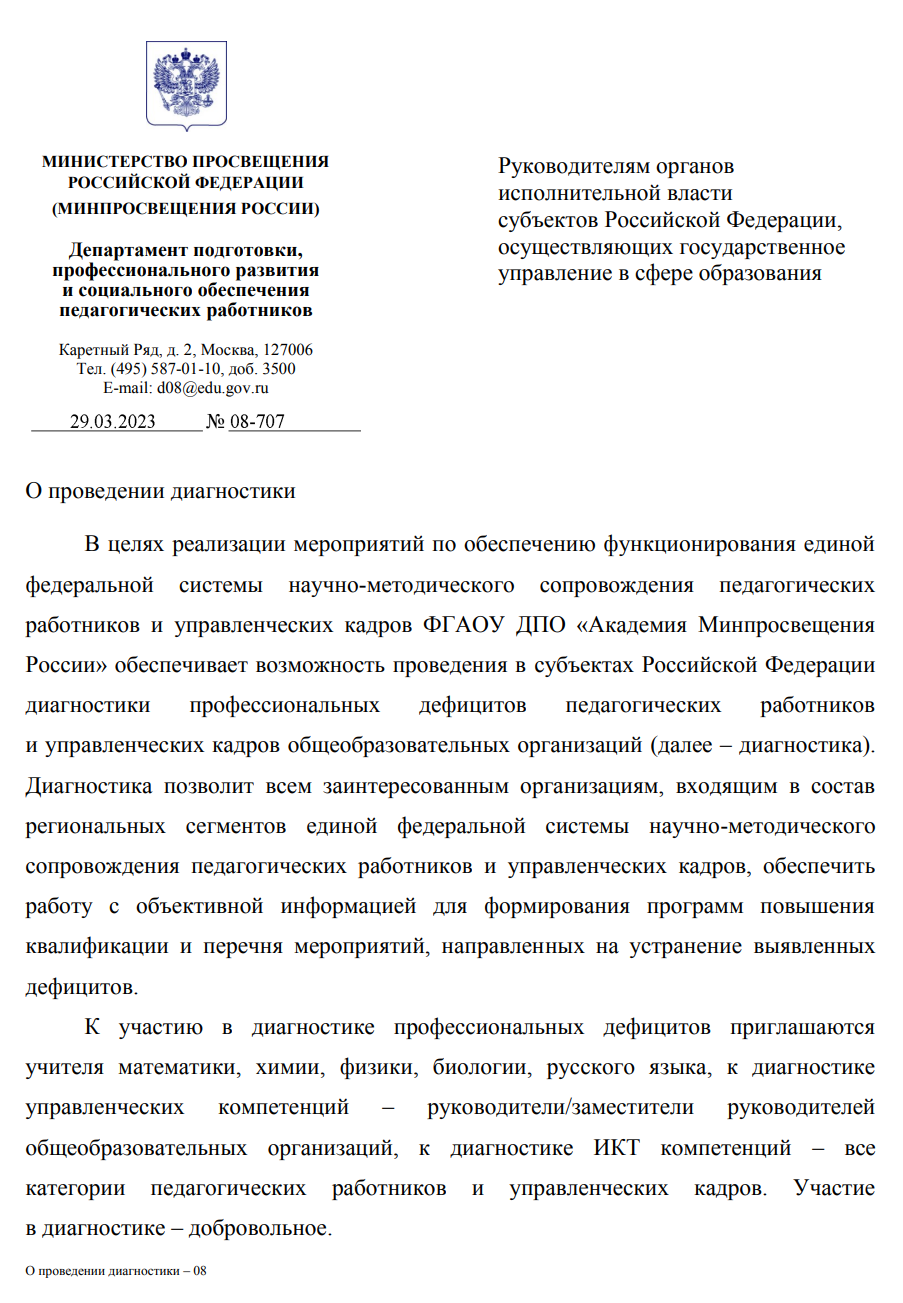 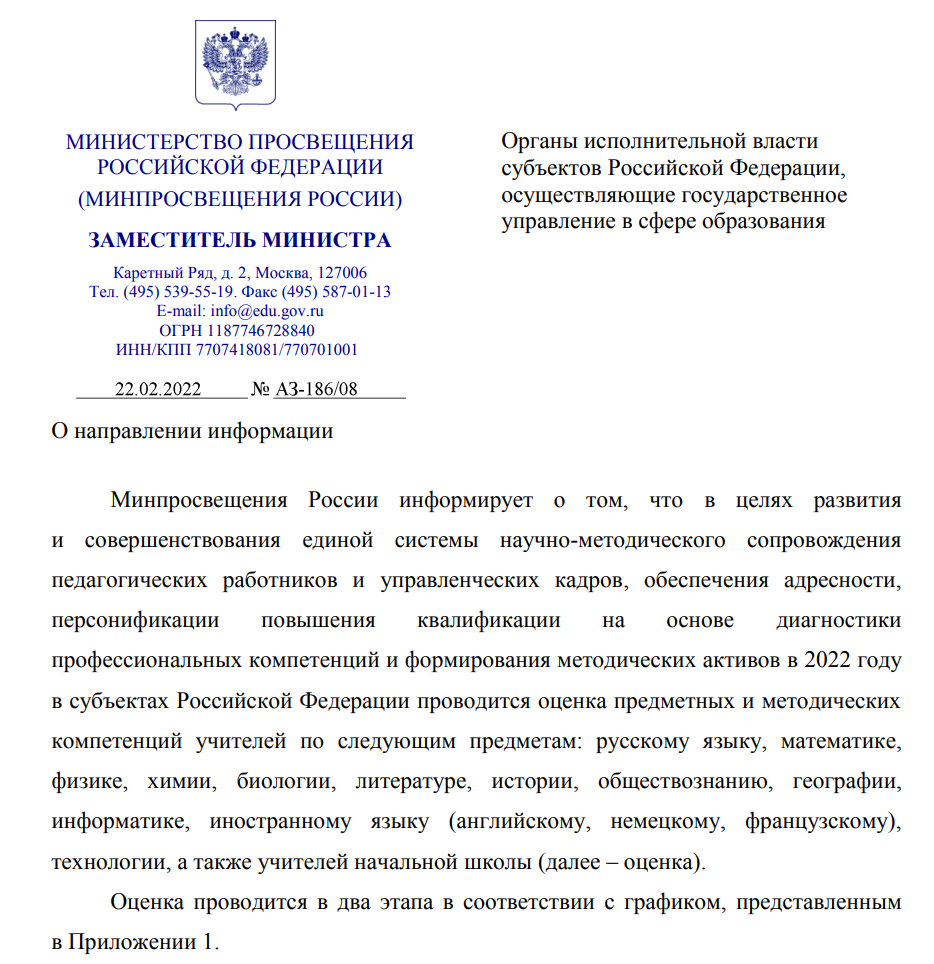 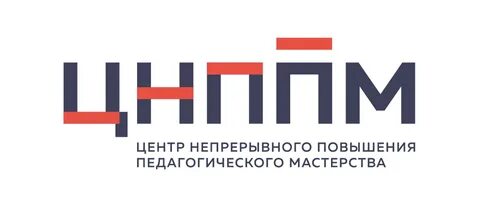 МОГАУДПО «Институт развития образования
и повышения квалификации 
педагогических кадров»
Основные направления взаимодействия субъектов
Содержательно-методическое обеспечение непрерывного профессионального (педагогического) образования
комплекс типовой организационно-методической документации
методические рекомендации, указания и т.д. по ключевым процессам непрерывного профессионального (педагогического) образования, деятельности отдельных субъектов ЕФС
аннотированный каталог научно-методических разработок
инновационные проекты (площадки)
научно-практические конференции, форумы
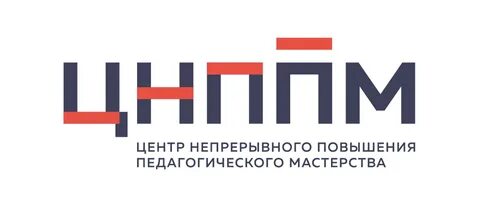 МОГАУДПО «Институт развития образования
и повышения квалификации 
педагогических кадров»
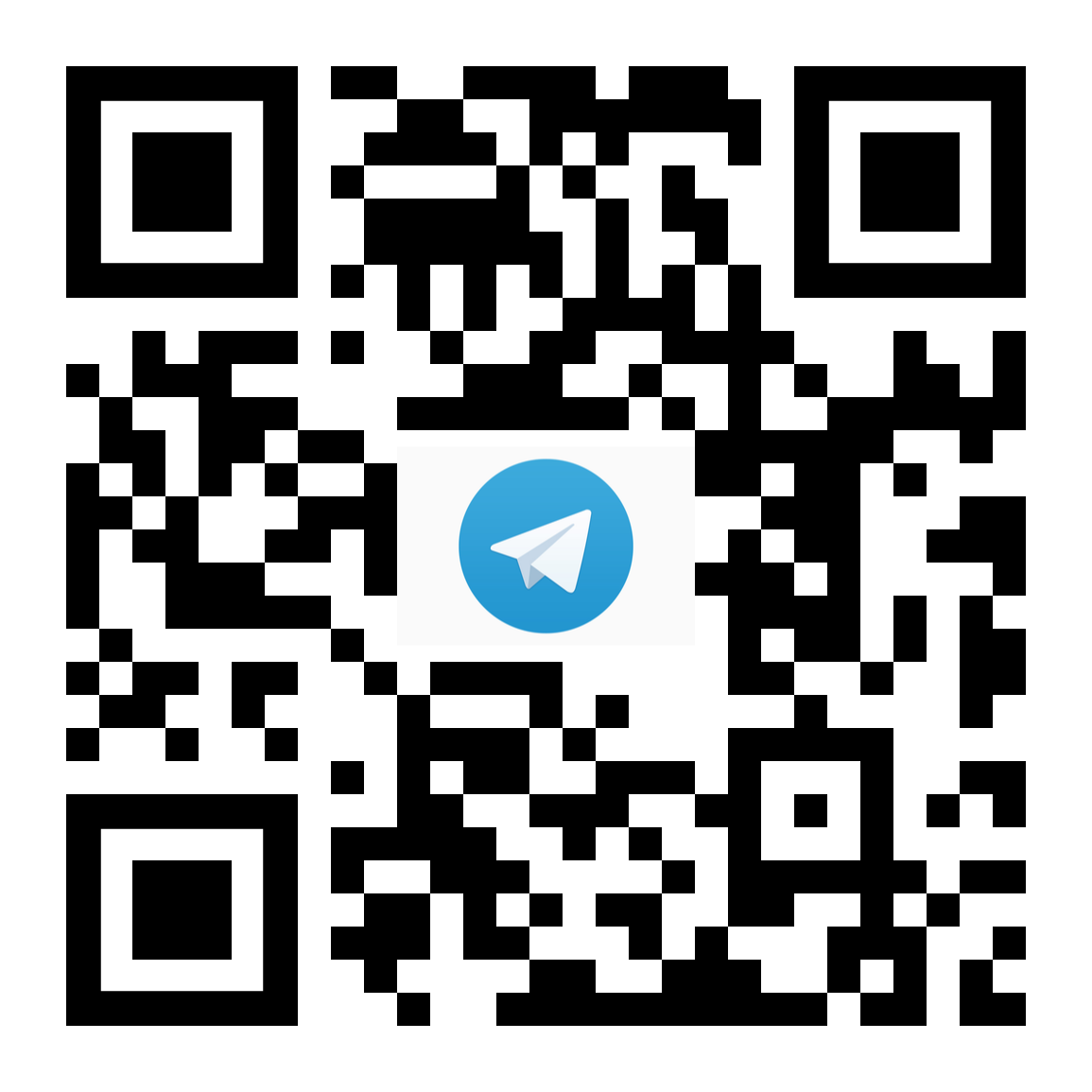 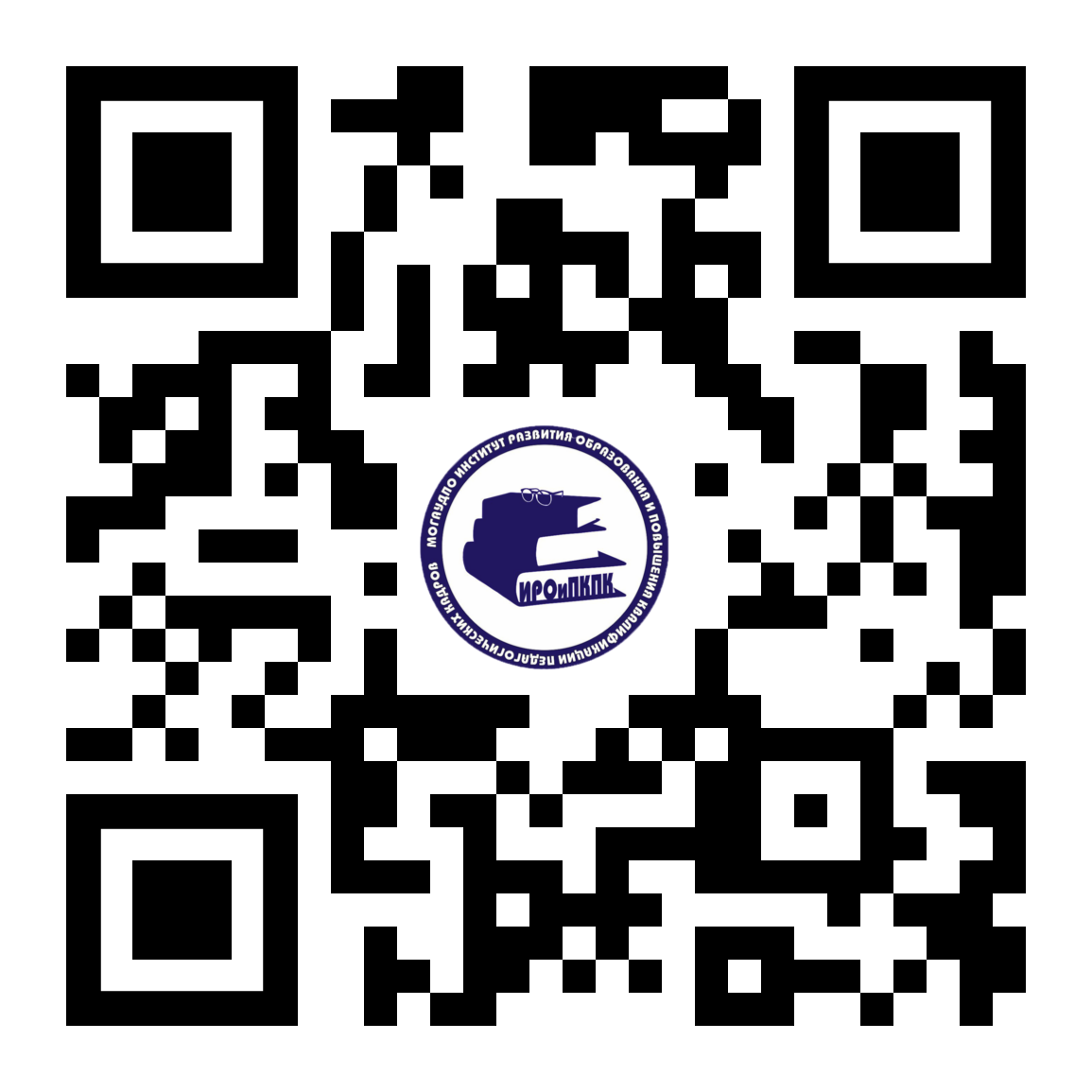 Э Л Е К Т Р О Н Н А Я  П О Ч Т А  И  Т Е Л Е Ф О Н
cpm@iro49.ru            8(4132)617739
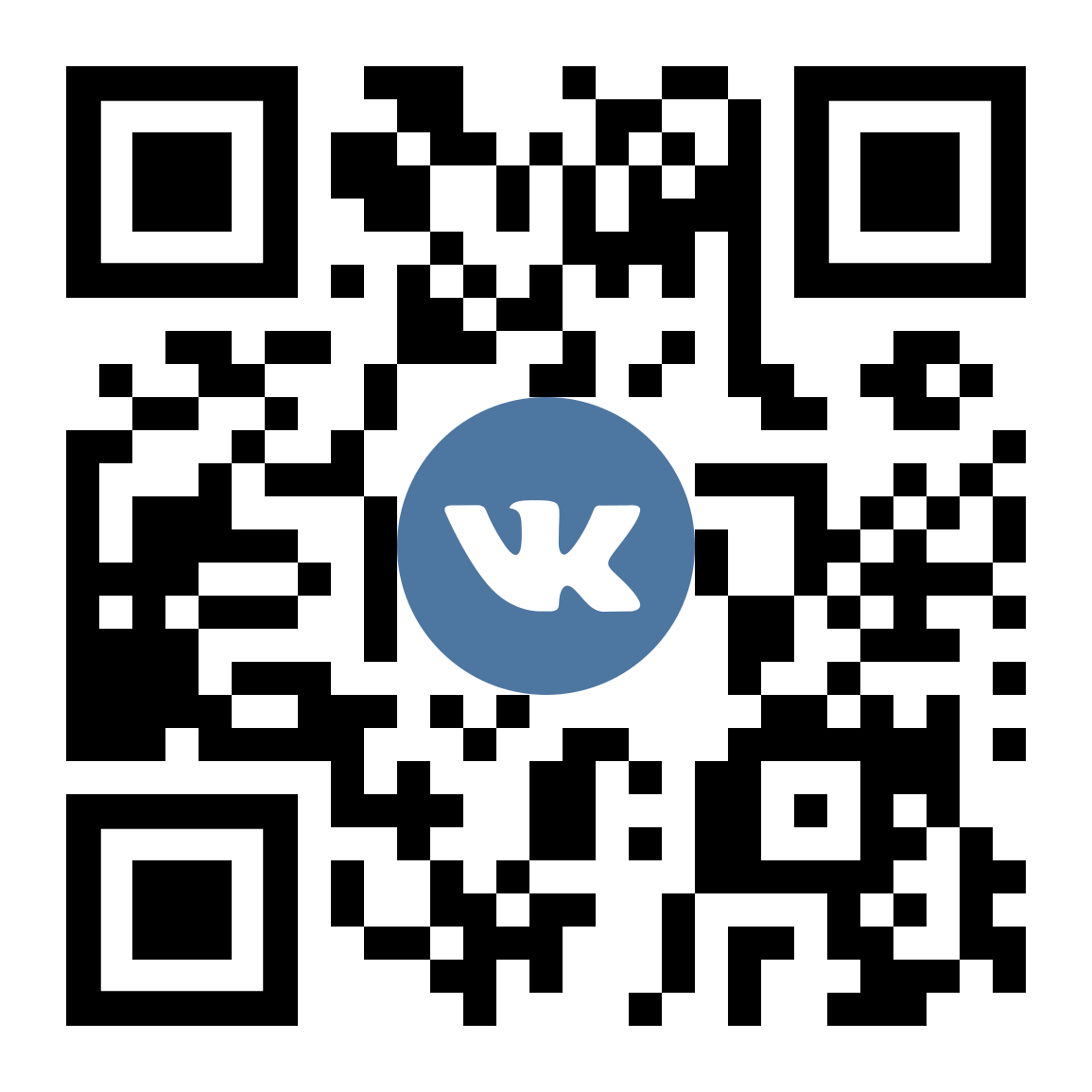 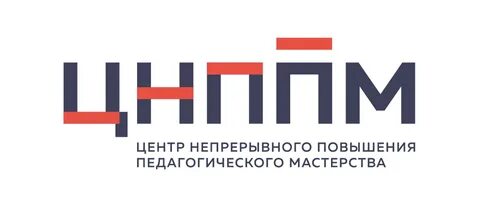